קריאת מילים עם התנועות קמץ, פתח וחיריק
הוראות:
התלמיד קורא את המילה. רק אחרי שהוא קורא נכון עוברים לשקף הבא ומעניקים לו בכך חווית הצלחה.
המצגת מתאימה לתרגול וחיזוק השליטה בתנועות קמץ ,פתח וחיריק.
פורית אברמוב
סַפָּרִית
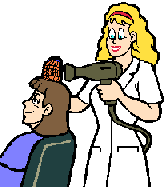 פורית אברמוב
סְפָרִים
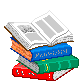 פורית אברמוב
עֲנָבִים
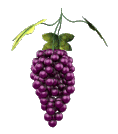 פורית אברמוב
סַנְדָלִים
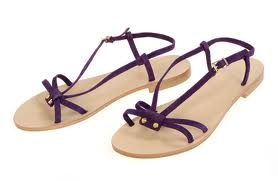 פורית אברמוב
תַּלְמִיד
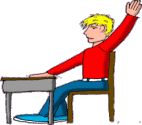 פורית אברמוב
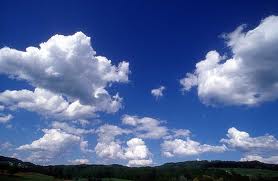 שָׁמַיִם
פורית אברמוב
גַּלְגַּלִים
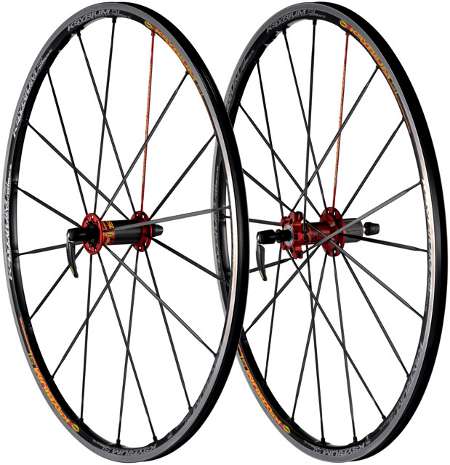 פורית אברמוב
מִסְפָּרַיִם
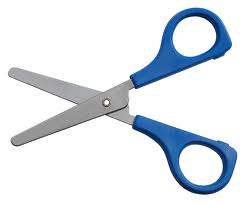 פורית אברמוב
בְּגָדִים
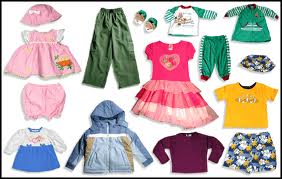 פורית אברמוב
רַגְלַיִם
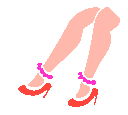 פורית אברמוב
מְטַפְטְפִים
פורית אברמוב
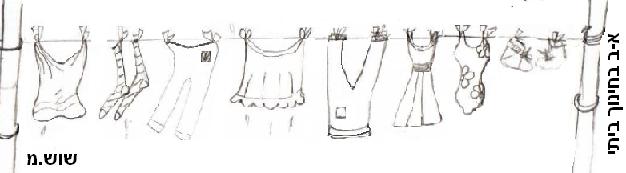 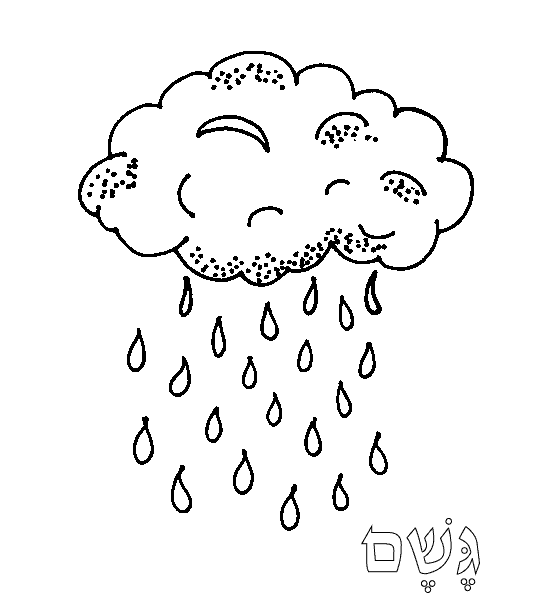 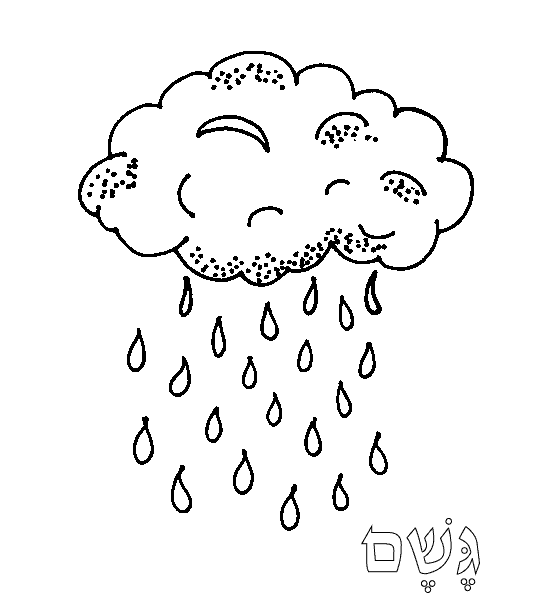 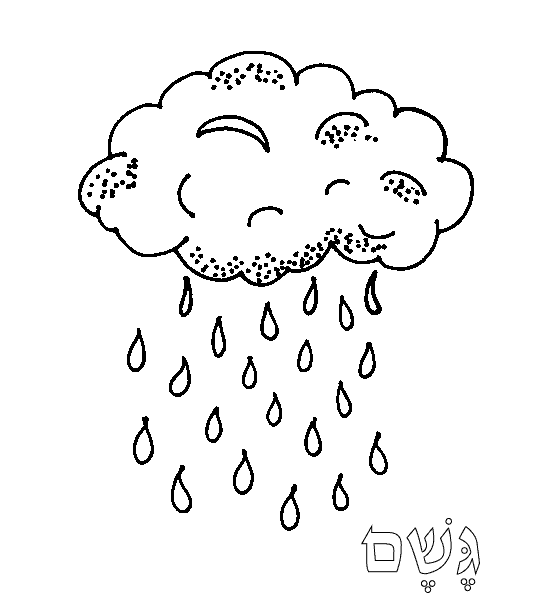 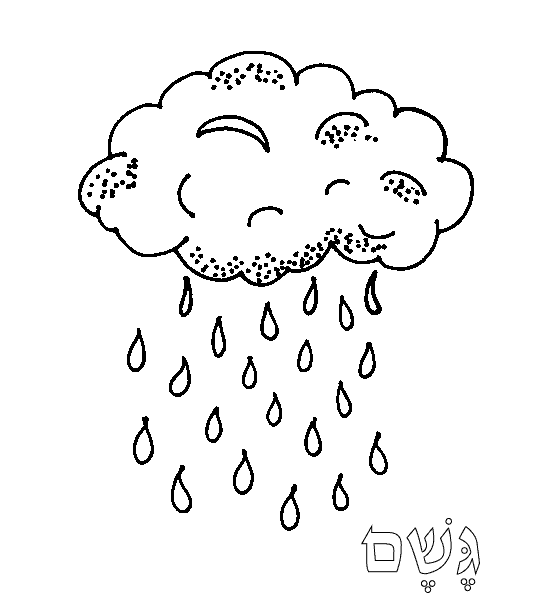 פורית אברמוב
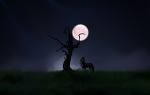 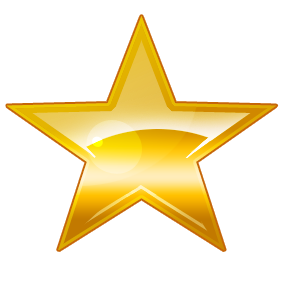 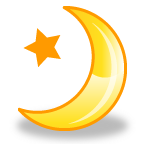 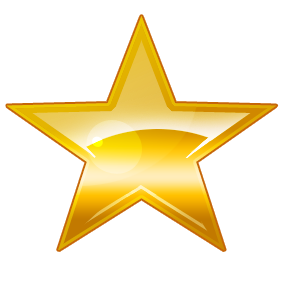 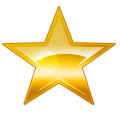 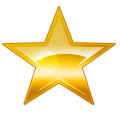 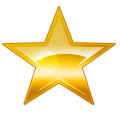 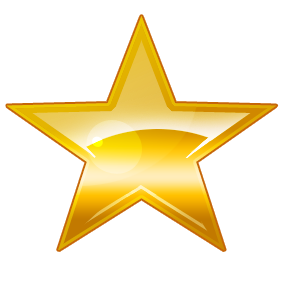 לַיְלָה
מתוך: קוראים ולומדים בהנאה, אילנה לוגסי זבורוב מצגת: פורית אברמוב
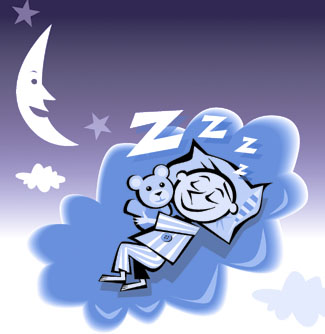 נִרְדַם
פורית אברמוב
נִדְהַם
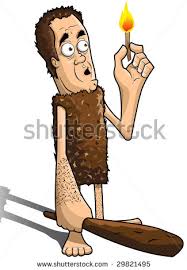 פורית אברמוב
שִׁלְגִיָה
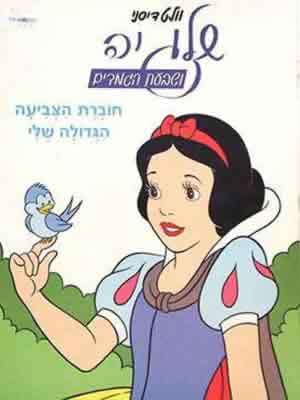 פורית אברמוב
סַרְטָנִים
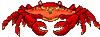 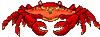 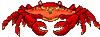 פורית אברמוב
תַּנִינִים
פורית אברמוב
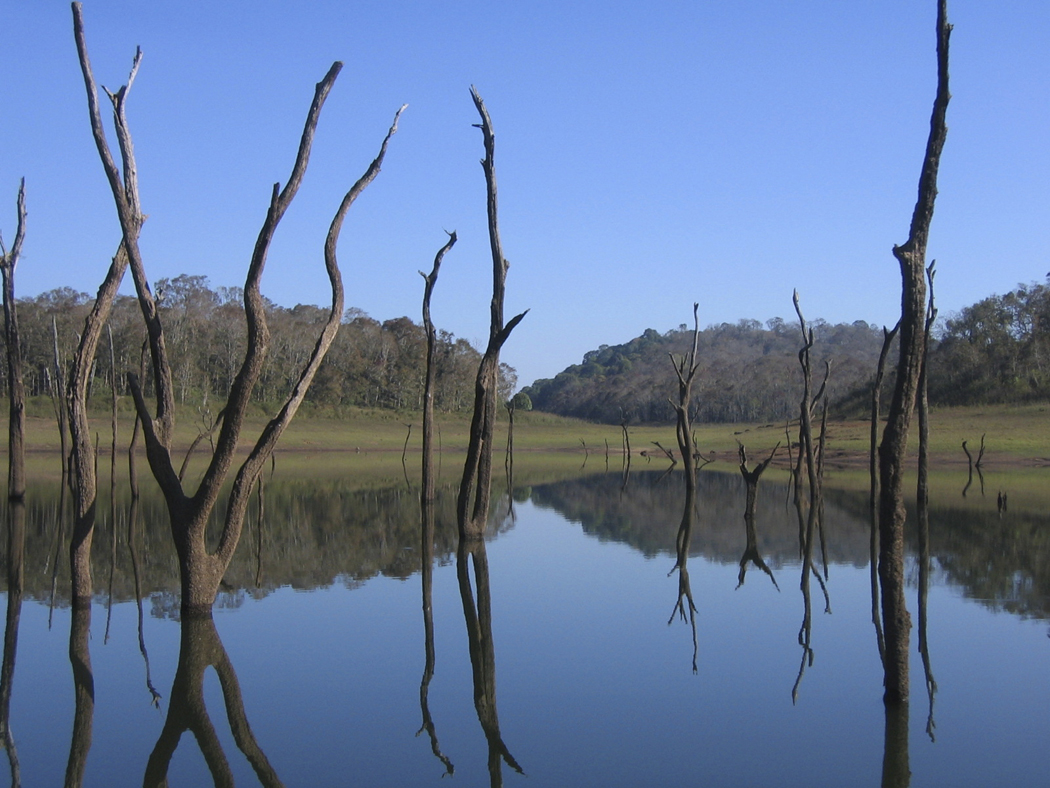 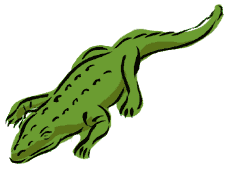 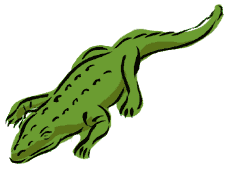 פורית אברמוב